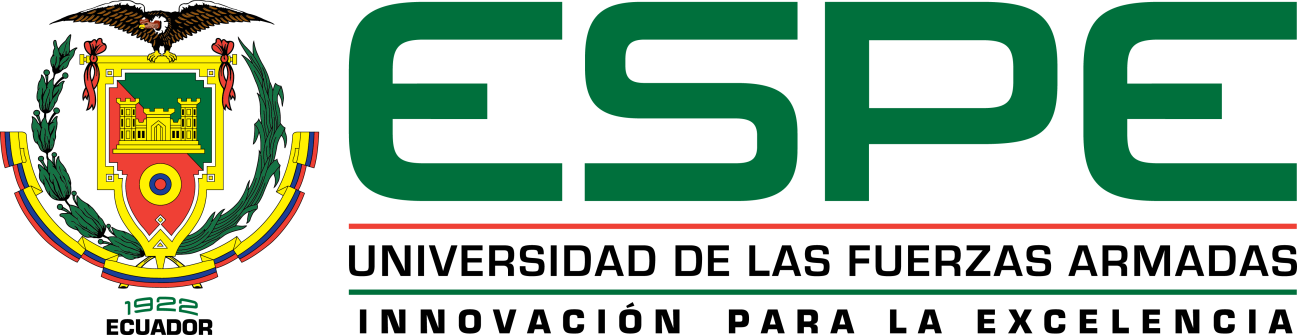 1
INCIDENCIA DE LAS OPERACIONES DE CIBERDEFENSA SOBRE LAS OPERACIONES NAVALES. PROPUESTA DE UN ORGANISMO PARA LA ARMADA DEL ECUADOR
2
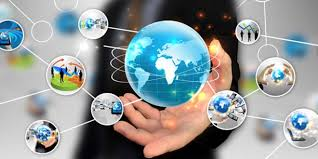 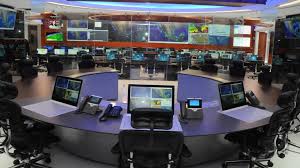 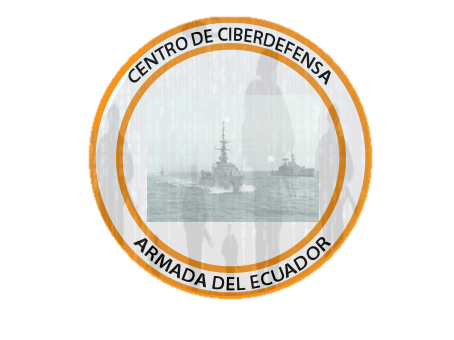 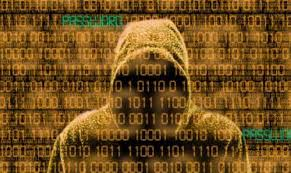 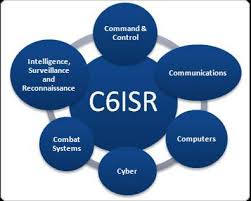 AGENDA
3
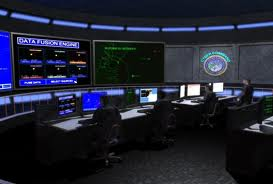 INCIDENCIA DE LAS OPERACIONES DE CIBERDEFENSA SOBRE LAS OPERACIONES NAVALES. PROPUESTA DE UN ORGANISMO PARA LA ARMADA DEL ECUADOR
4
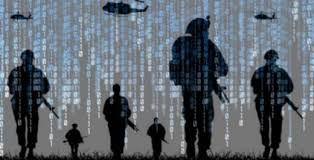 EL PROBLEMA
5
PLANTEAMIENTO
“Los ciberataques pueden ser tan peligrosos y tan serios como un ataque armado, pueden dañar infraestructura critica, causar daño a las vidas humanas y minar las capacidades de defensa” Jens Stoltenberg.
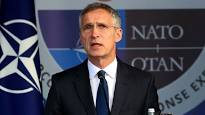 ¿Cuál es la situación actual de las operaciones de ciberdefensa en la Armada del Ecuador?
¿Cuáles son los componentes que mejorarían la ciberdefensa para apoyo de las operaciones navales?
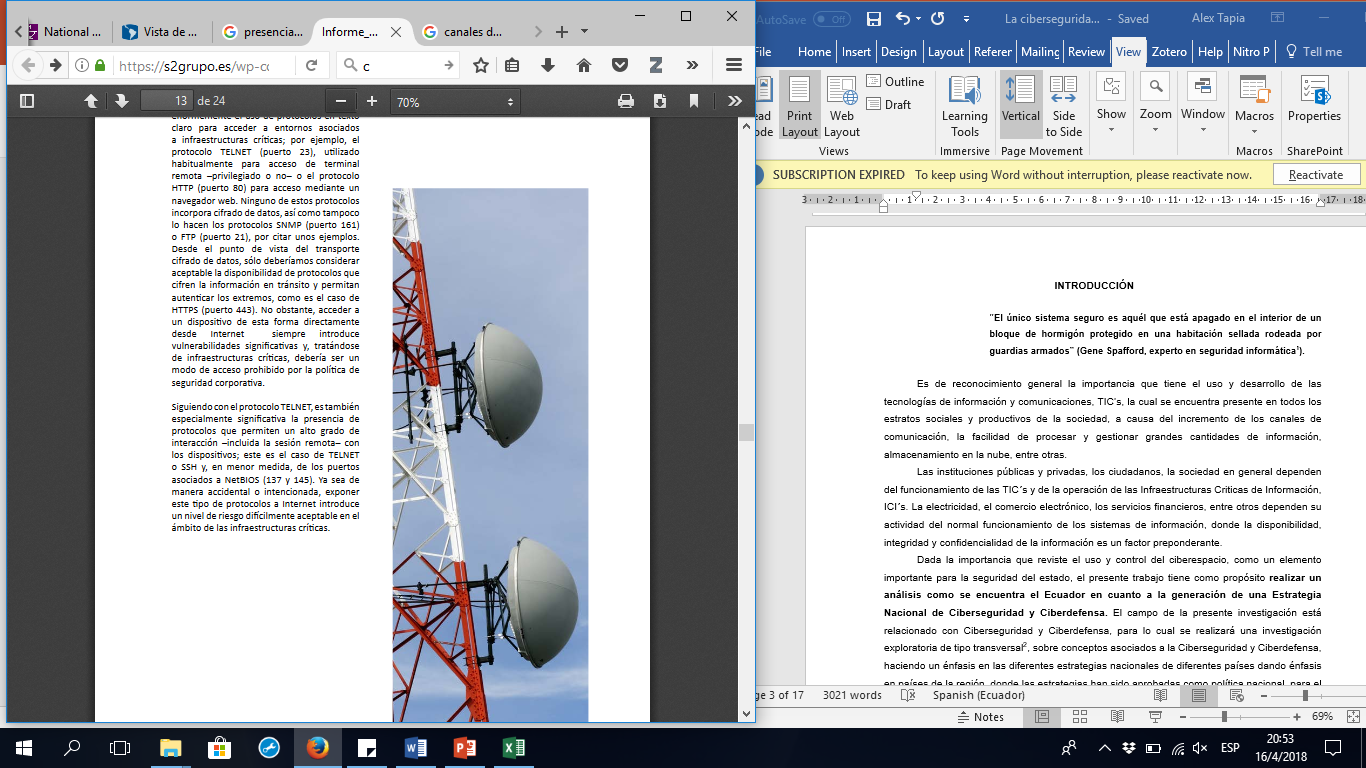 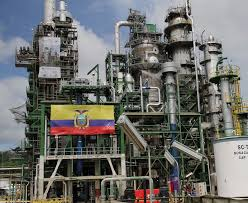 ¿Cuál es la estructura organizacional que necesita la ARE?
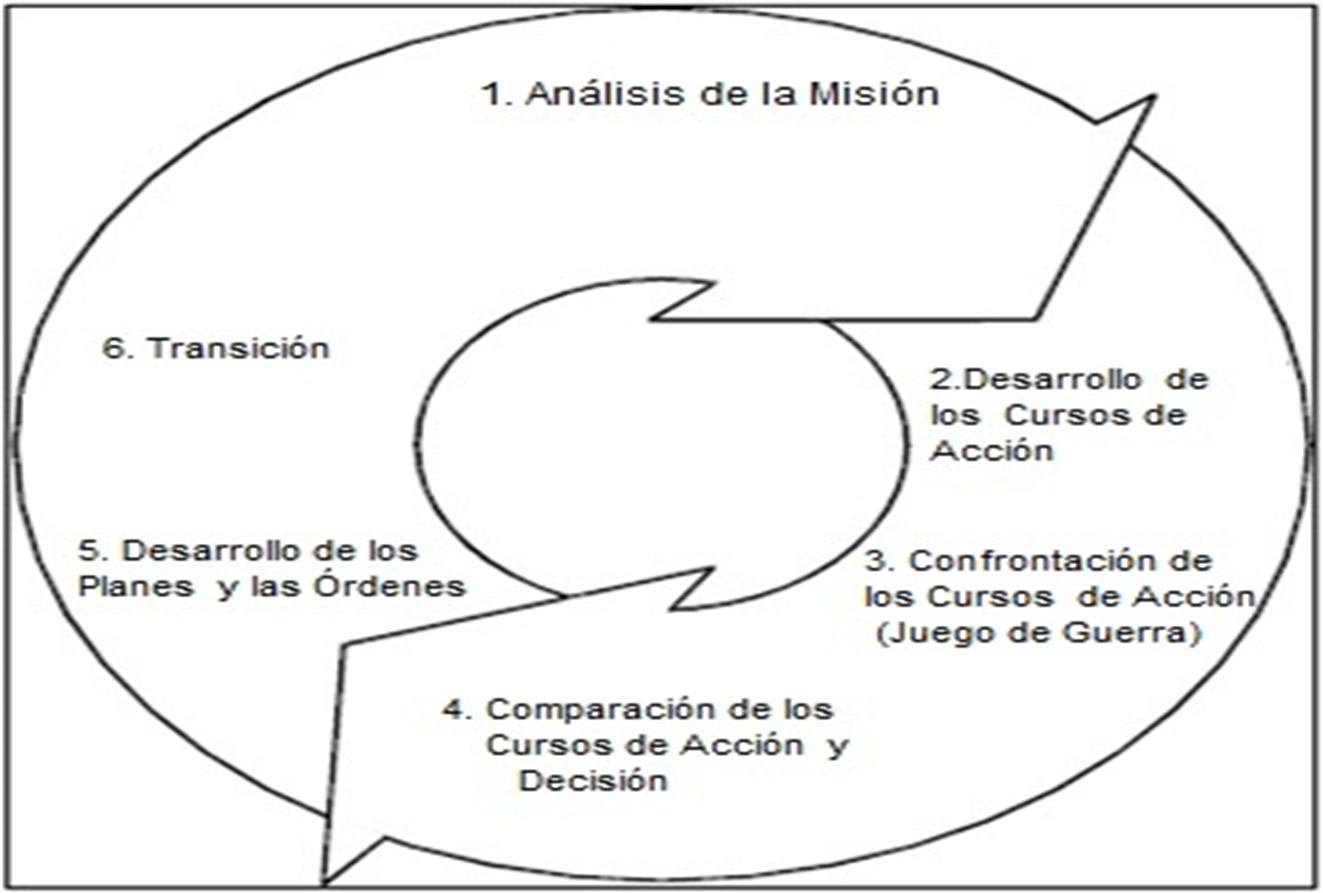 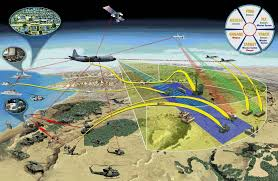 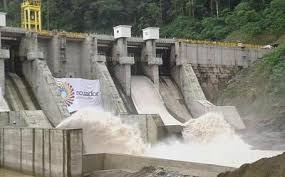 IDENTIFICACIÓN DE CAUSAS
6
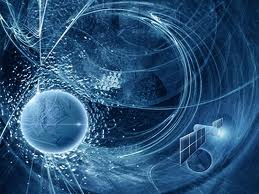 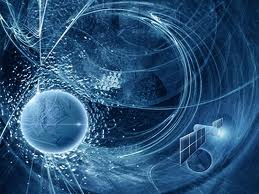 7
OBJETIVO ESPECIFICOS
OBJETIVO GENERAL
Determinar el nivel de las operaciones de ciberdefensa en la Armada del Ecuador, mediante el análisis de la situación actual, a fin de establecer los componentes que permitan mejorar el nivel de ciberdefensa en la Armada del Ecuador.
Determinar el nivel actual de las operaciones de ciberdefensa en la Armada del Ecuador.
Establecer los componentes que permitan mejorar el nivel de Ciberdefensa para apoyo de las operaciones navales.
Proponer un organismo de ciberdefensa para la Armada del Ecuador.
METODOLOGÍA
8
ENFOQUE
Cualitativo
TIPO DE INVESTIGACIÓN
Exploratoria y correlacional.
TÉCNICAS 
Observación y revisión documental.
DISEÑO DE INVESTIGACIÓN
No experimental
MUESTRA
Personal técnico (DIRTIC) y Operativo (AGUENA)
POBLACIÓN
Armada del Ecuador
INSTRUMENTOS
Encuestas, entrevistas.
9
MARCO REFERENCIAL Y METODOLOGÍA
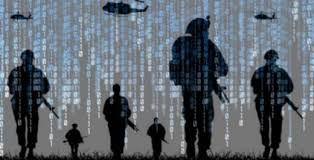 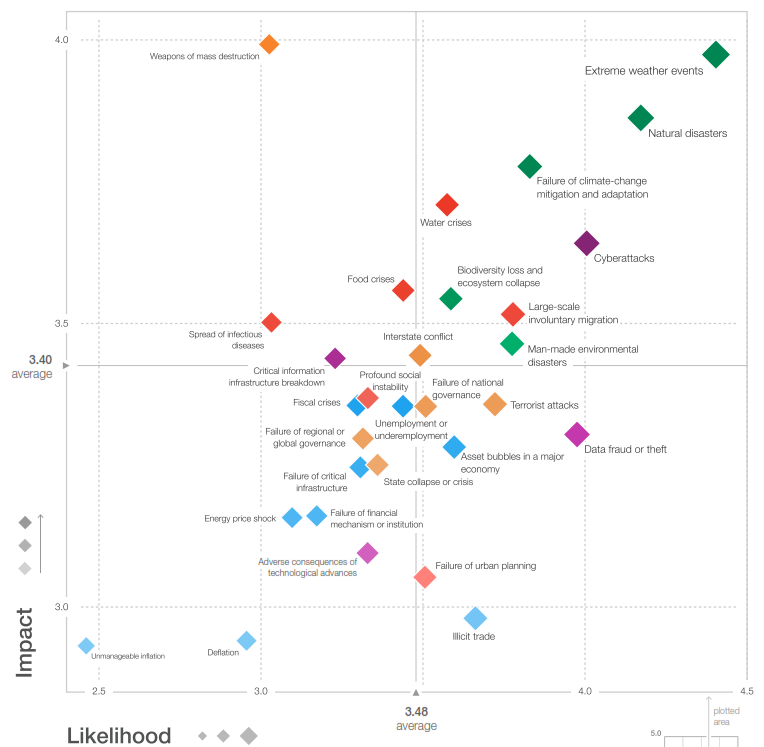 10
FORO ECONÓMICO MUNDIAL, 2018
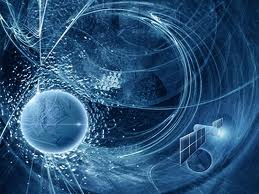 11
ESTADO DEL ARTE
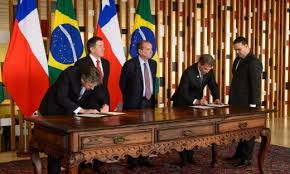 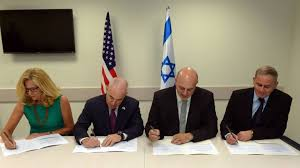 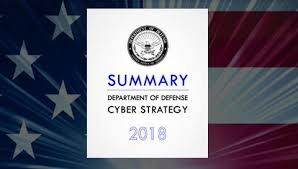 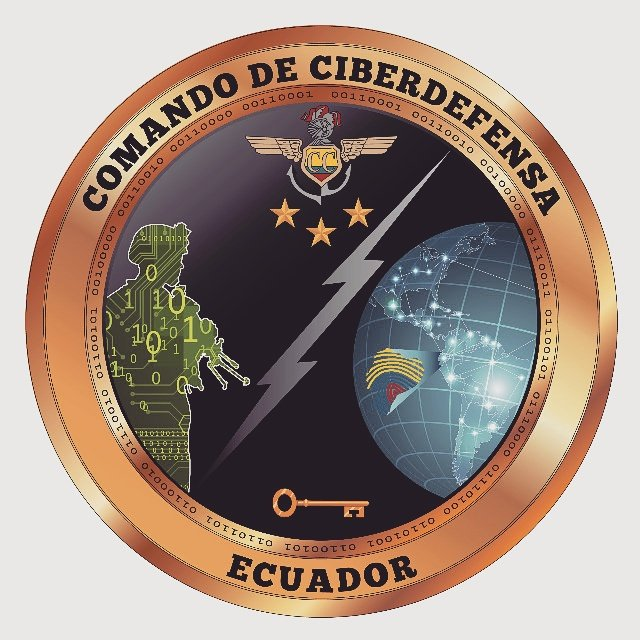 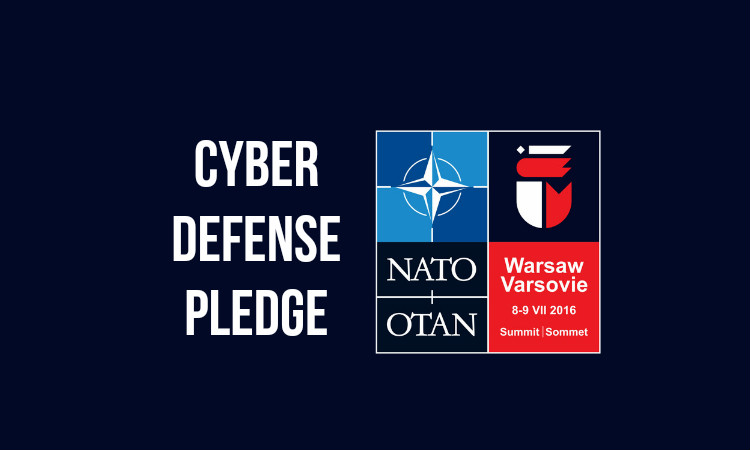 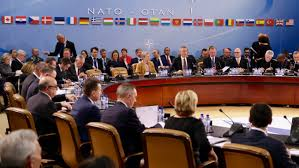 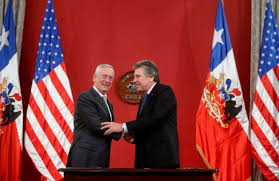 12
Ciberespacio
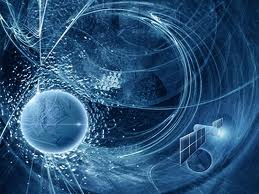 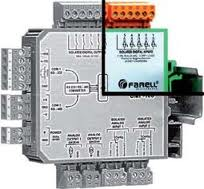 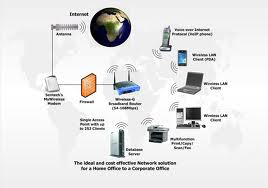 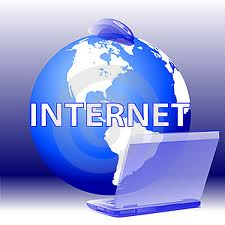 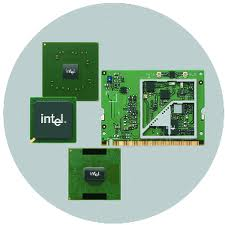 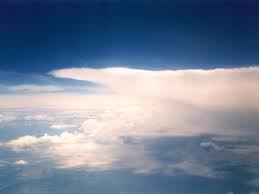 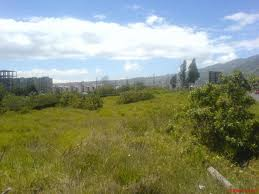 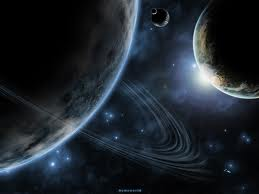 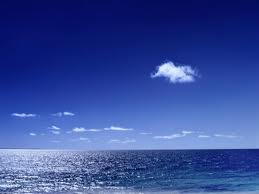 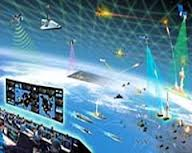 El dominio global dentro del entorno de la información, compuesto por una red interdependiente de infraestructuras de tecnologías de la información, incluido el  Internet, redes de telecomunicaciones, sistemas informáticos,  procesadores embebidos y controladores . 
(Departamento de Defensa, 2012)
FUENTE: DICCIONARIO DE TÉRMINOS MILITARES,   USA
Ciberespacio
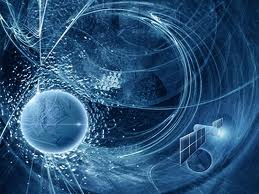 13
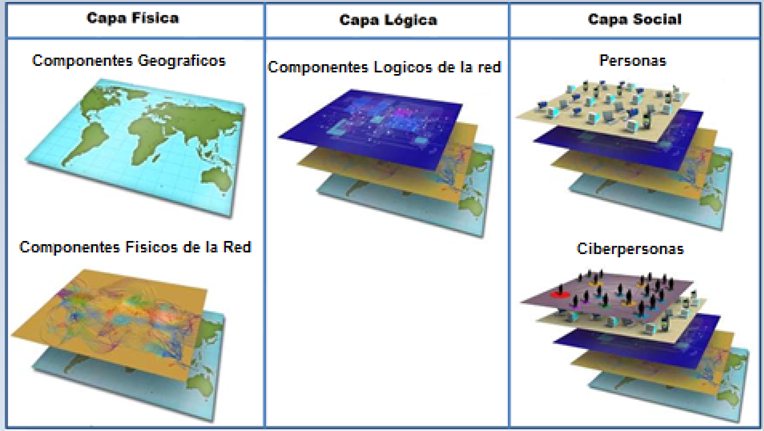 13
FUENTE: PLAN DE CAPACIDADES DE  CIBEROPERACIONES, EJERCITO  USA
Ciberdefensa y Ciberguerra
14
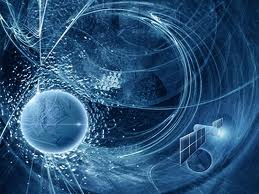 “Conjunto de acciones llevadas por el estado para perpetrar en los ordenadores o en las redes de otro país, con la finalidad de causar un perjuicio o alteración” Richard Clarke
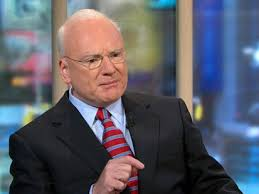 La aplicación de las  medidas de seguridad para proteger el ciberespacio de un ciberataque. Tiene tres capacidades: defensa, explotación y respuesta.
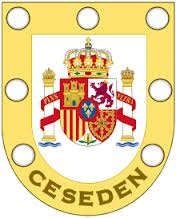 15
Ciberdefensa
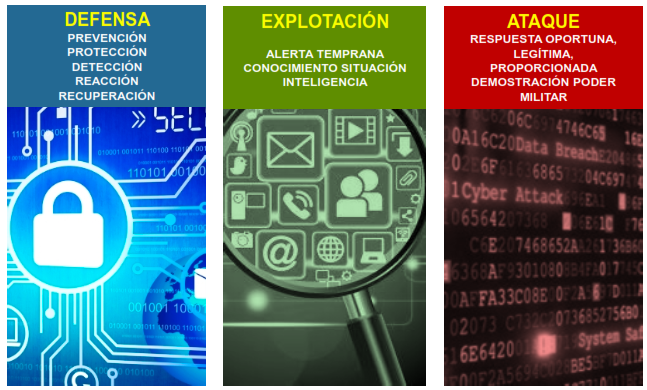 Ataques Cibernéticos
16
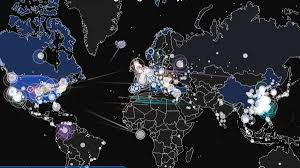 Son las acciones realizadas para interrumpir, denegar, degradar o destruir la información que reside en una computadora y/o red de computadoras (OTAN)
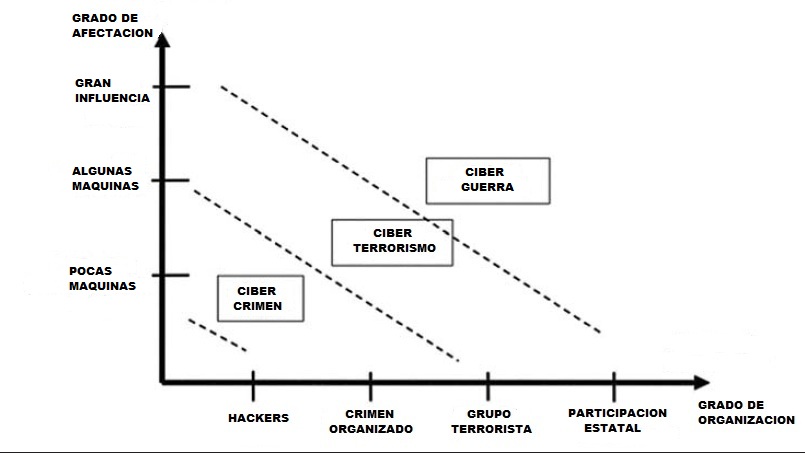 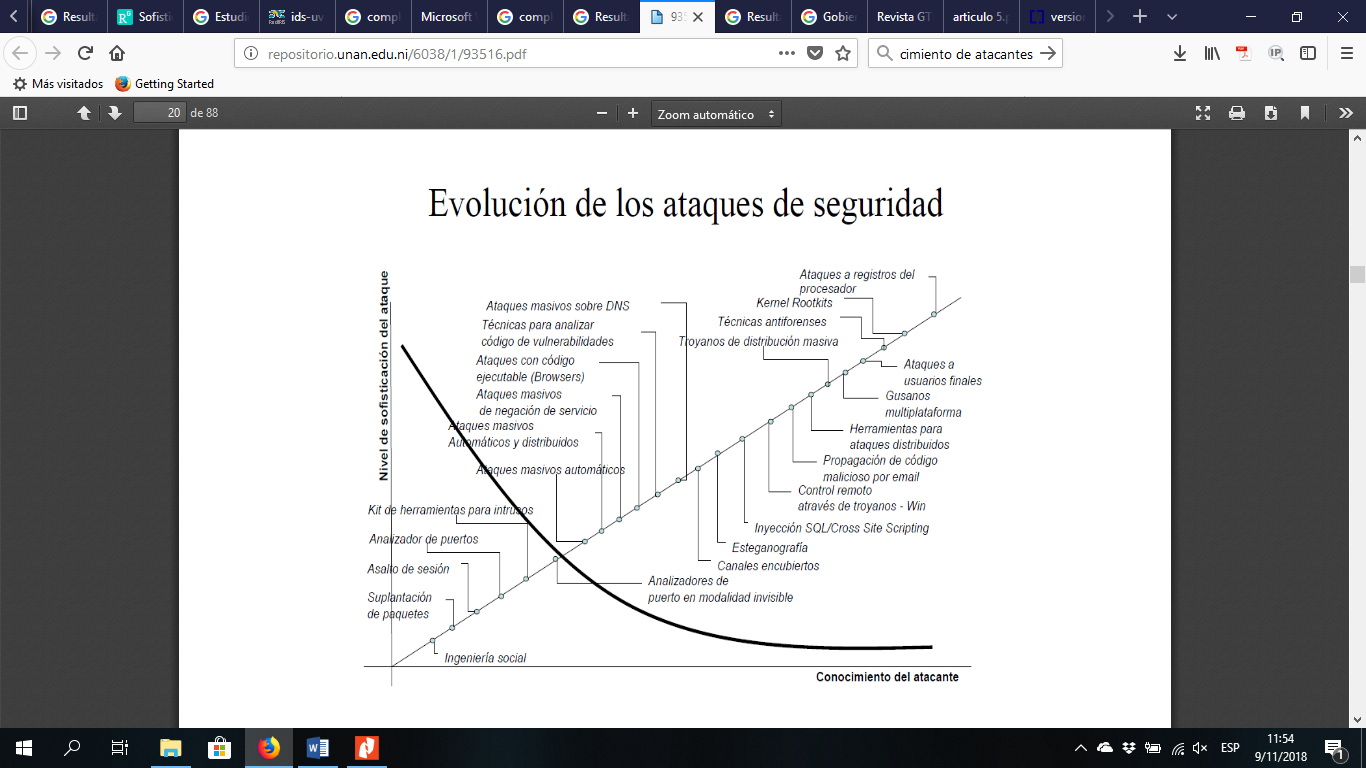 17
Ataques Cibernéticos - Ciclo
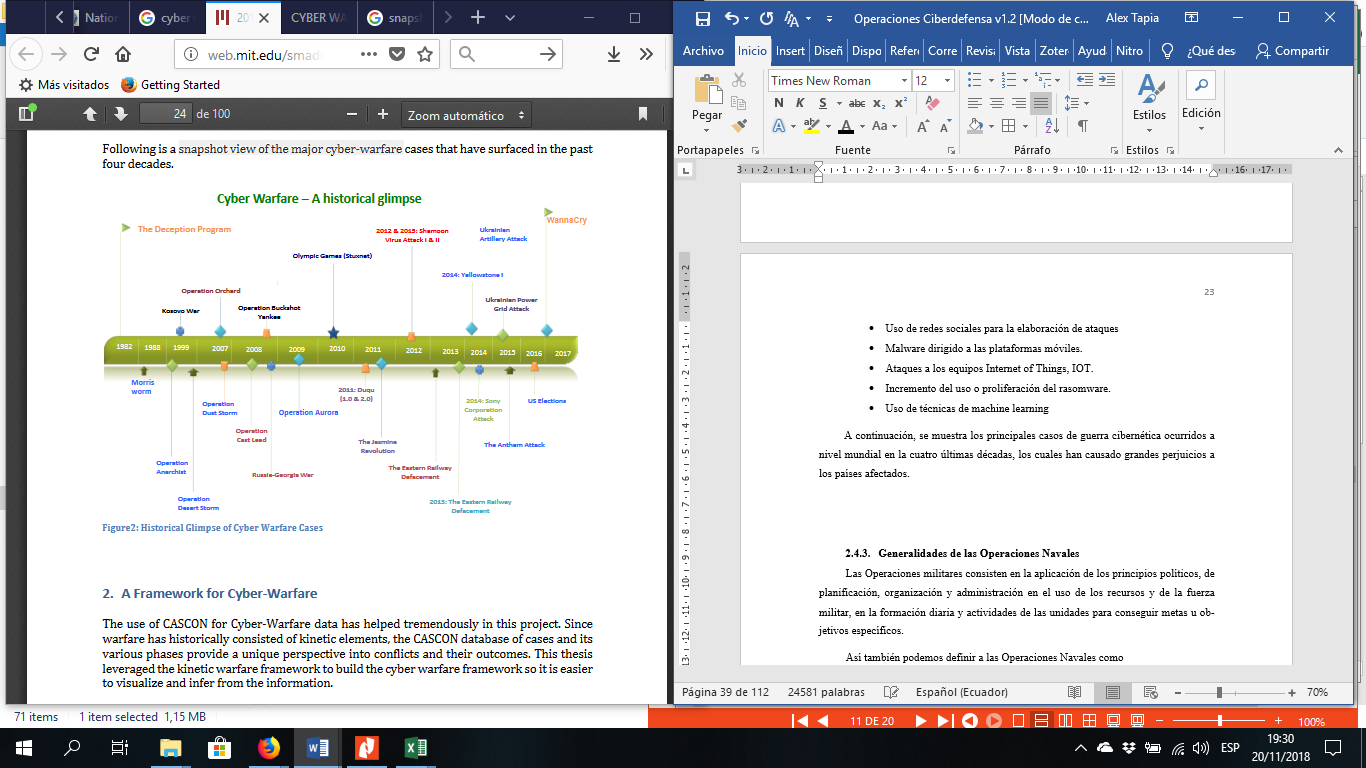 18
Organizaciones de Ciberdefensa
19
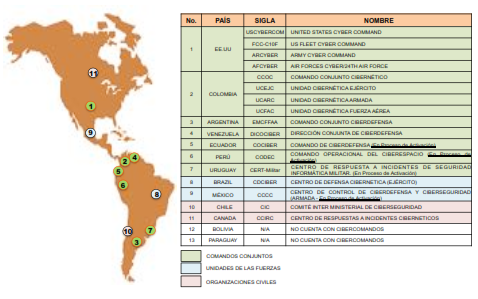 Organizaciones de Ciberdefensa
20
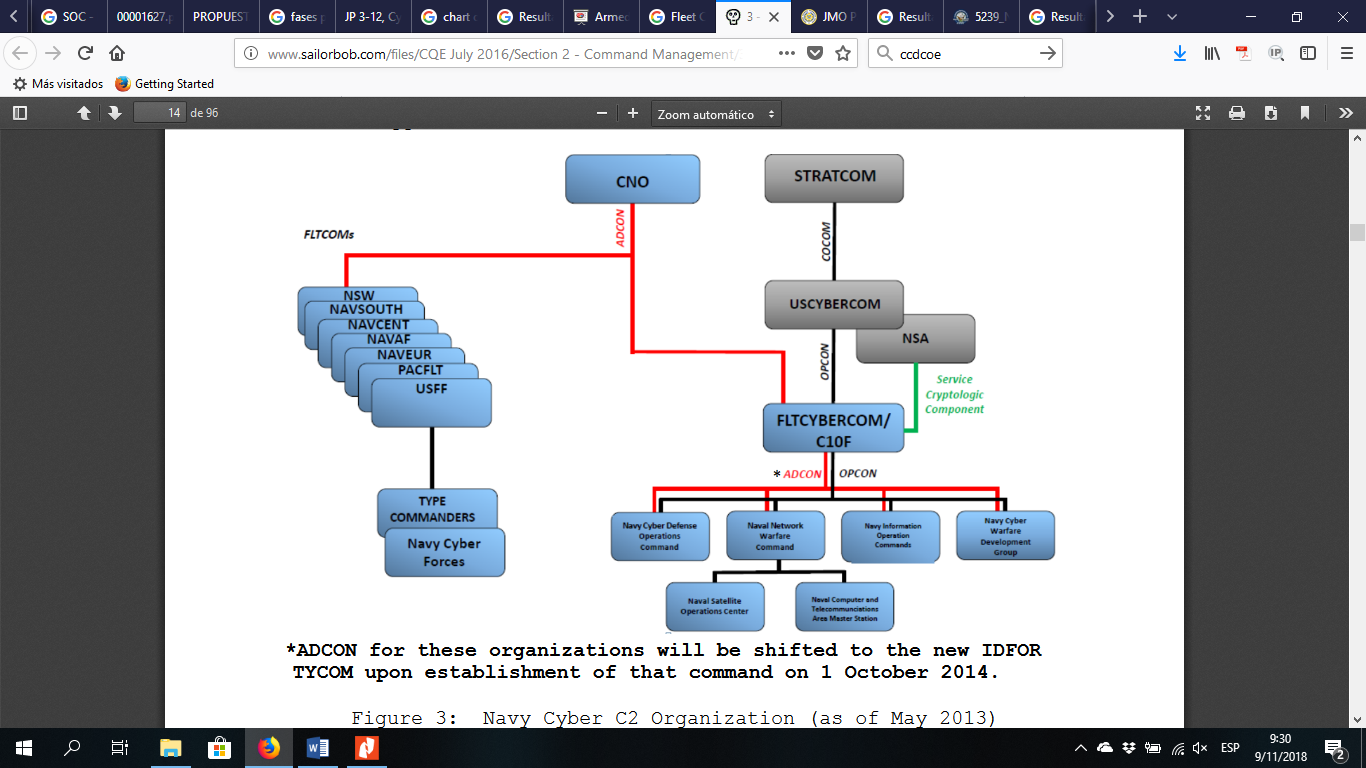 US FLEET CYBER COMMAND
21
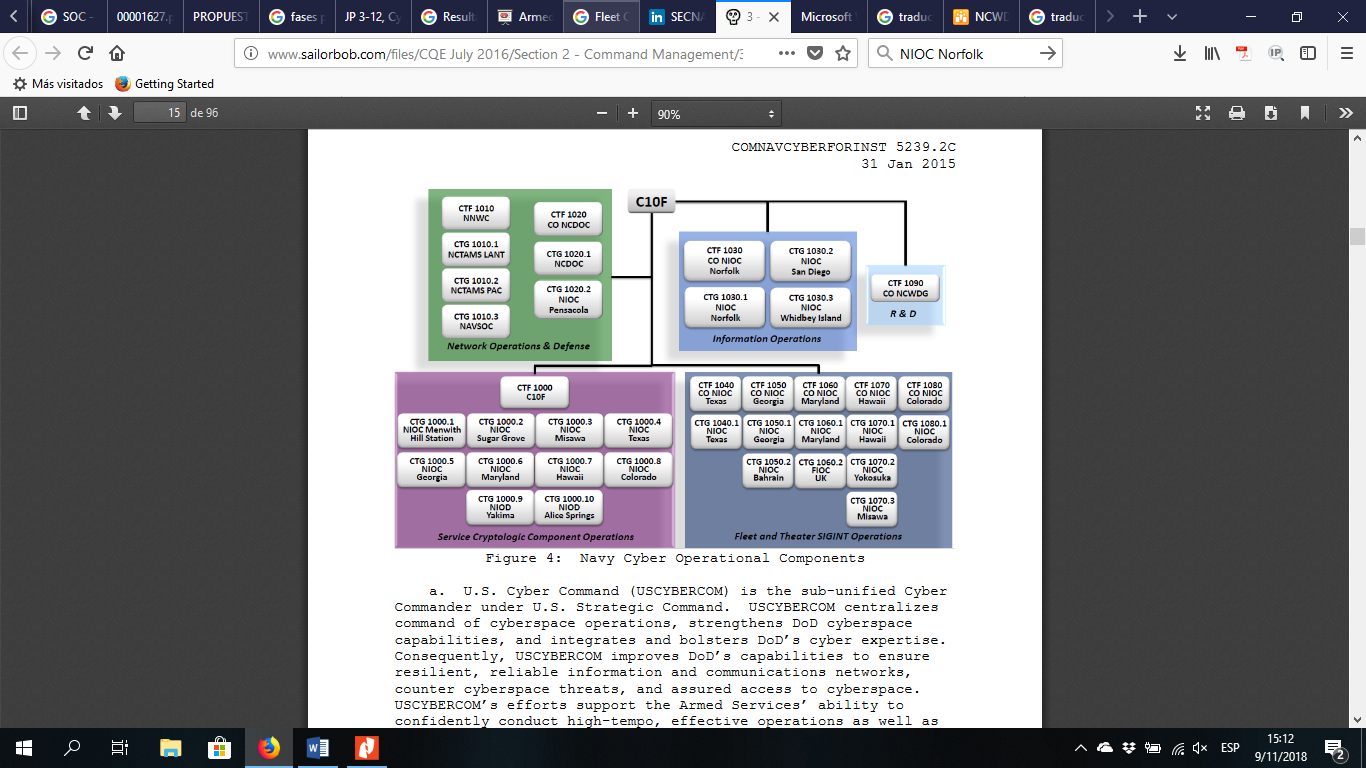 US FLEET CYBER COMMAND
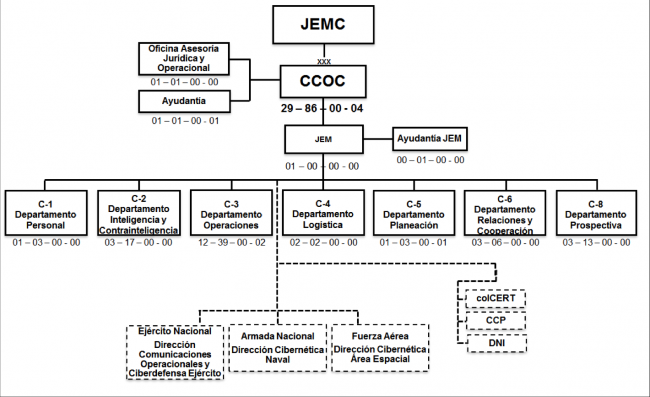 22
COMANDO DE CIBERDEFENSA - COLOMBIA
23
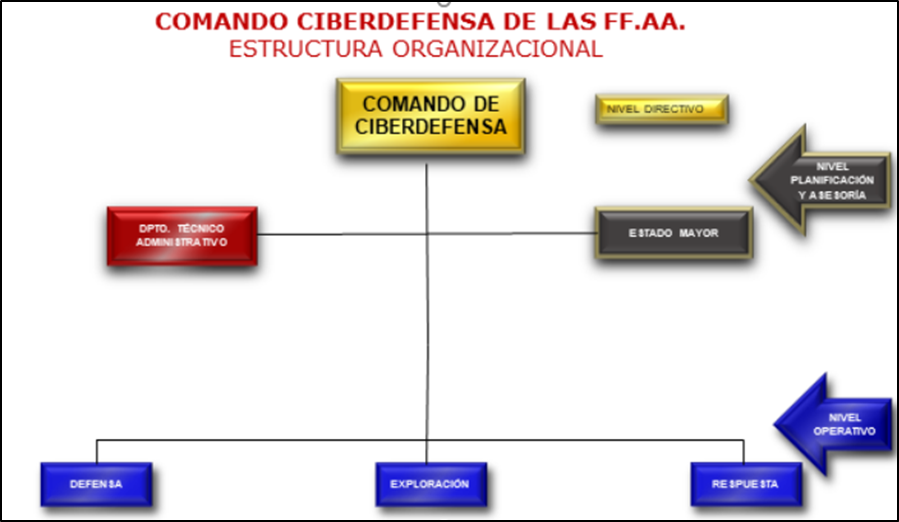 COMANDO DE CIBERDEFENSA - ECUADOR
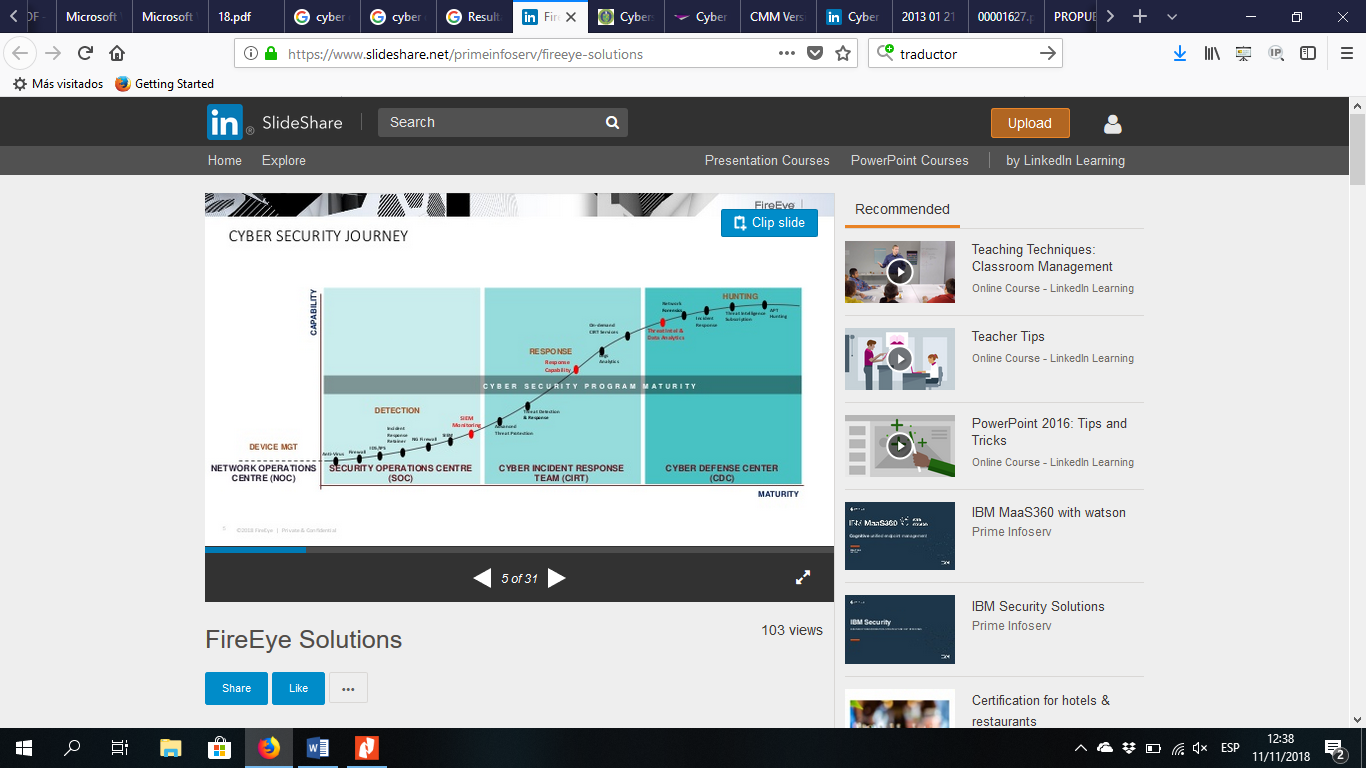 24
Operaciones Navales
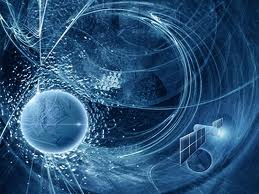 25
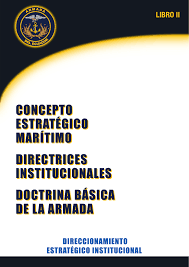 Es el conjunto de acciones que se desarrollan mediante el empleo de fuerzas de superficie, submarinas, infantería de marina o aeronavales en un teatro marítimo, en el que se espera encontrar fuerzas adversarias que se opongan al cumplimiento de la misión.
Operaciones permanentes
Operaciones de defensa
25
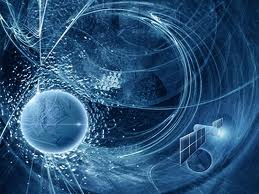 Operaciones Navales
26
Conquista: 
Fuerza organizada del más fuerte, con el fin de buscar la situación que le permite la más pronta 
Obtención del Control del Mar
Disputa: 
Fuerza organizada del más débil o por fuerzas equilibradas en un mar no controlado. 
Busca el desgaste que le permita ir al encuentro decisivo.
Ejercicio: 
Mayor uso del mar y que este uso sea negado al adversario. 
Defensa de Líneas de Comunicación Marítimas propias, mediante cobertura, protección indirecta y protección directa.
Ataque a las Líneas de Comunicación Marítimas del adversario.
Protección y apoyo a las fuerzas propias de invasión
Defensa contra fuerzas enemigas de invasión
Operaciones de defensa
26
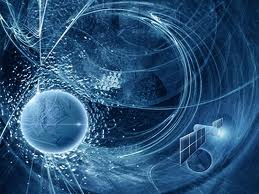 Operaciones Navales
27
Operaciones permanentes
27
28
Marco Legal
29
Protección de datos de carácter personal, a la intimidad personal, al derecho a la inviolabilidad y al secreto de la correspondencia física y virtual
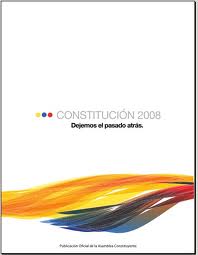 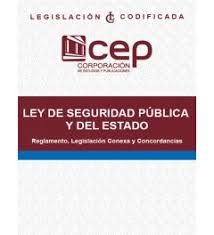 2010
Protección y control de los riesgos tecnológicos y científicos, la tecnología e industria militar
Marco Legal
30
1998
2002
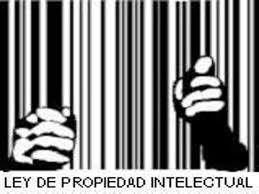 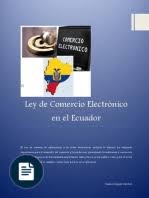 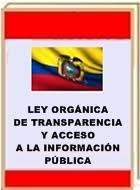 2014
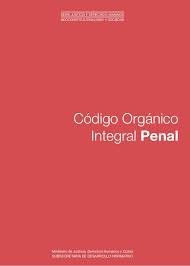 1992
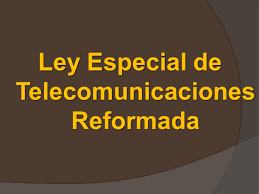 Marco Legal
31
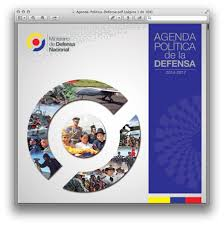 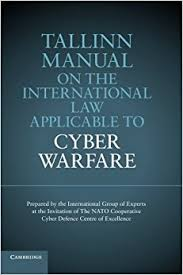 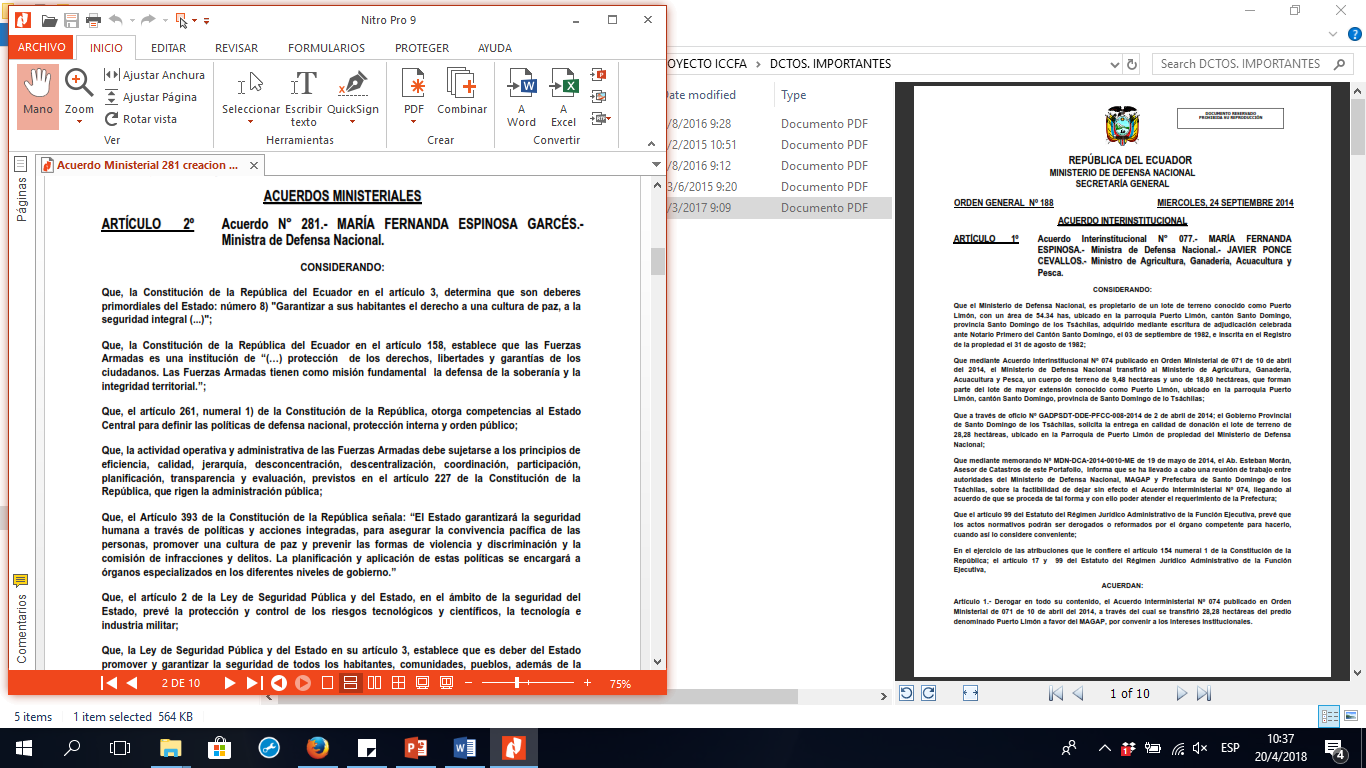 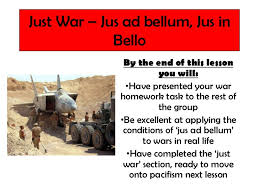 METODOLOGÍA
32
TECNICAS E INSTRUMENTOS
Encuestas, entrevistas y revisión Documental.
33
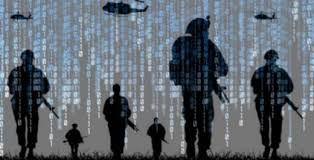 ANÁLISIS DE RESULTADOS
ENCUESTA
34
Margen de error: 5%
Nivel de Confianza: 90%
ENCUESTA
35
5) ¿En su opinión considera suficiente la inversión en seguridad informática?, el 83,3%  N
3) ¿Ha sido víctima de un ataque informático? 58,3% N
1) ¿Considera que se implementan controles de detección, prevención y recuperación de la información, para la protección contra código malicioso o virus? 66,7%
2) ¿Considera que se establecen las responsabilidades y procedimiento de gestión para asegurar una respuesta rápida, eficaz y ordenada a los incidentes de seguridad cibernética?,  50,00%  TD
4) ¿Qué nivel de seguridad tienen los sistemas informáticos en la Armada? 58,3% Medio
6) ¿Existe una cultura de ciberseguridad?, el 83,3% TD
ENCUESTA
36
7) ¿Ha escuchado hablar sobre las capacidades de Ciberdefensa?, el 75.0% S
9) ¿En qué situaciones podría existir apoyo de la ciberdefensa?, el 100%  Neutralización de ataques
8) ¿Considera que estas capacidades podrían apoyar a la ejecución de las operaciones navales? 100% S
11) ¿Considera necesario que la Armada posea un centro de Ciberdefensa?, el 91,7% S
10) ¿Considera que existe personal capacitado en ciberdefensa?, el 75,0% N
ENTREVISTAS
37
¿Qué opina de la ciberdefensa en Ecuador en las FFAA y en la ARE?
Se encuentra en un nivel básico
Está en estudio
Se encuentra en preparación
Todavía no se evidencia un crecimiento
Esta en una fase inicial
La ciberdefensa no se encuentra estructurada.
La capacidad de ciberdefensa se encuentra en “pañales”
No existe esta capacidad.
Se encuentra en sus primeros pasos
Debería ser un trabajo conjunto entre lo técnico y Operativo.
Por responsabilidad debería tener la indicativa el sector Operativo.
Debería ser el ente técnico en su etapa inicial.
Es un trabajo conjunto.
¿Como debería organizarse la ciberdefensa?
Debería ser organizado entre el nivel técnico y el nivel operativo.
Se requiere de avanzado conocimiento técnico
Se debe primero fortalecer la organización
Debe ser parte del área operativa.
¿Cómo incide las operaciones de ciberdefensa en las operaciones navales?
No existe personal
Es limitado el personal que conoce del tema
Se debe capacitar al personal
Se debe tener un plan de capacitación.
Son de gran importancia en las operaciones navales.
Es necesario proteger los sistemas de mando y control
La protección de los centros de control es de vital importancia
La capacidad económica de las organizaciones delictivas es muy fuerte lo que les permitiría tener la capacidad de atacar los sistemas de defensa.
¿Cuál considera la línea base de la Ciberdefensa en la Armada del Ecuador?
¿Quién debería ser el reparto encargado de la Ciberdefensa?
¿Existe personal capacitado en el tema?
ANÁLISIS
38
¿Cuál es la situación actual de las operaciones de ciberdefensa en la Armada del Ecuador?
Inicial: En este nivel no existe nada o existe algo muy pequeño. También existe la posibilidad de un pensamiento, pero sin acción.
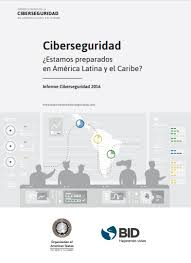 Formativo: Algunas características han iniciado, han sido formuladas, pero se encuentran desorganizadas, mal definidas o son nuevas.
Establecido: Las características están establecidas y funcionando. Pero no existe la suficiente asignación de recursos y poca toma de decisiones. Aunque se encuentra definido y funcional.
Estratégico es cuando existe ya una selección de las características que se han implementado y que se encuentran dentro de los objetivos
Dinámico: La organización ha desarrollado métodos para cambiar las estrategias, según las necesidades. La ágil toma de decisiones, la reasignación de recursos y la dinámica de cambios se observan en este nivel
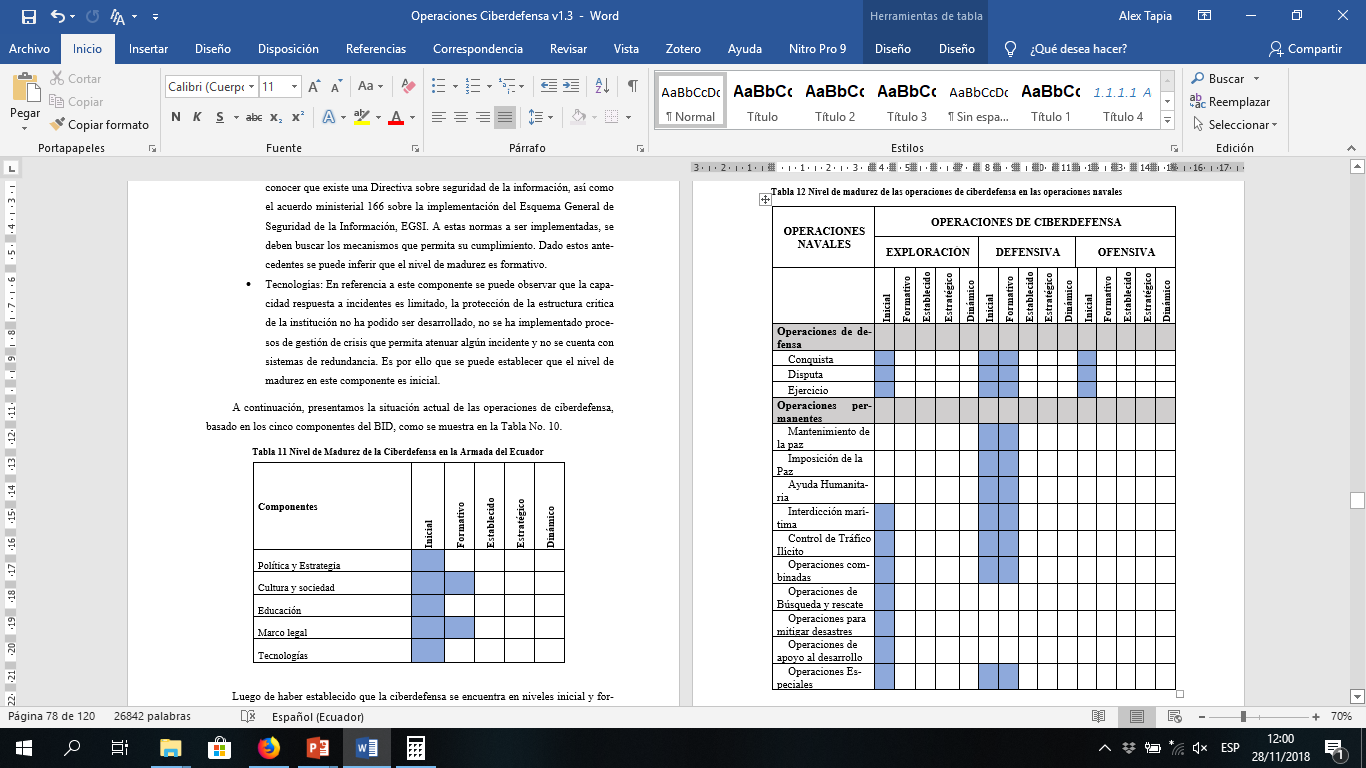 39
ANÁLISIS
40
¿Cuáles son los componentes que mejorarían la ciberdefensa para apoyo de las operaciones navales?
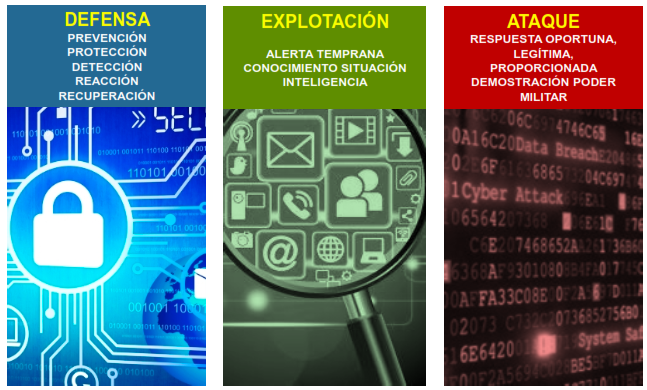 41
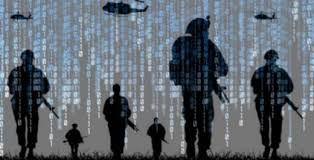 PROPUESTA
42
43
PROCESOS SUSTANTIVOS
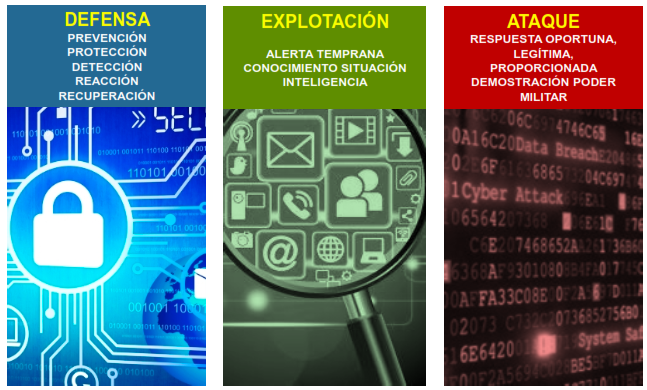 PROCESOS
44
Actividades de Respuesta

Analizar los posibles Cursos de Acción.
Coordinar incremento de apreciaciones de cibertinteligencia para objetivo establecido.
Analizar la el curso de acción más probable.
Definir el curso de Acción a seguir.
Ejecutar acciones de Degradación, Destrucción, Explotación y Limpieza.
Investigación y Desarrollo de Ciberarmas.
Elaborar informes de Respuesta.
Evaluar informes del Curso de Acción Ejecutado.
Actividades de Exploración

Elaborar hoja de ruta para cumplir la Orden de operaciones.
Elaborar el Plan de búsqueda de cibertinteligencia.
Realizar la Recolección de información mediante Identificación de Señuelos y/ Teste de Penetración.
Realizar el análisis y producción de cibertinteligencia.
Elaborar informes para la toma de decisiones.
Analizar impactos y toma de decisiones
Actividades de Defensa

Planificar la monitorización de los sitios WEB a ser controlados.
Configurar herramientas para el monitoreo.
Realizar el Monitoreo de disponibilidad confidencialidad e integridad de servicios de intranet y repartos navales.
Realizar informes de Monitoreo.
Registrar los incidentes.
Realizar la clasificación y priorización del incidente.
Analizar la base de conocimientos para tratar el incidente.
Coordinar la resolución del incidente.
PROCESOS
45
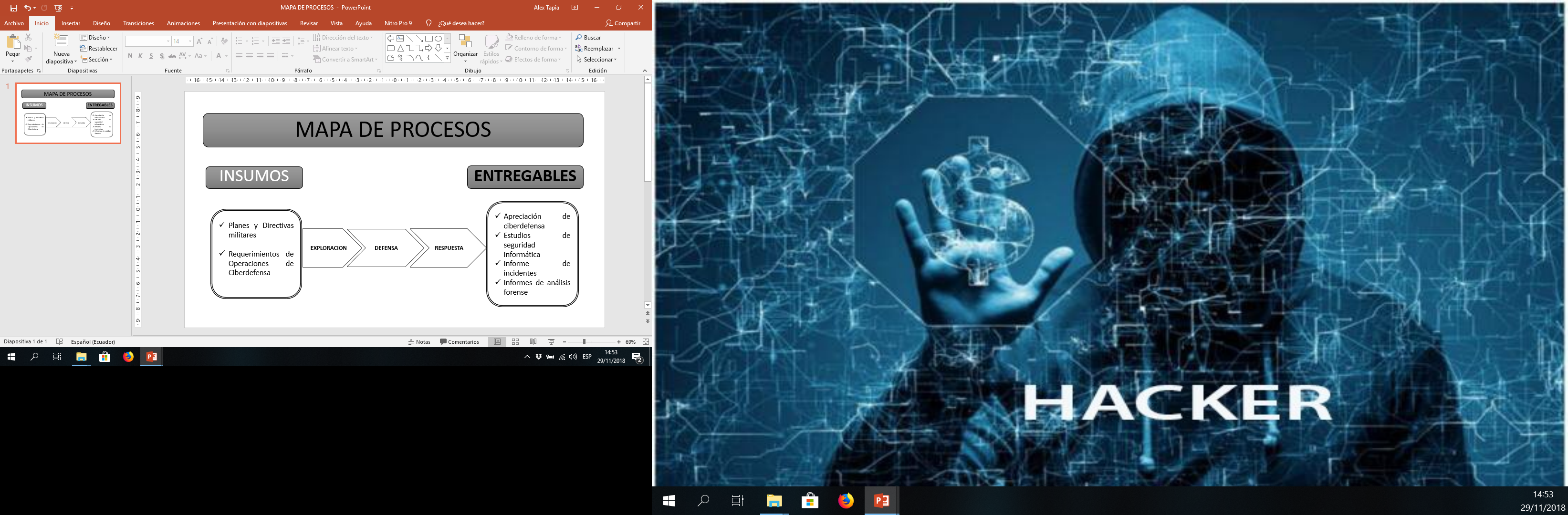 ESTRUCTURA ORGANIZACIONAL
46
ORGÁNICO
47
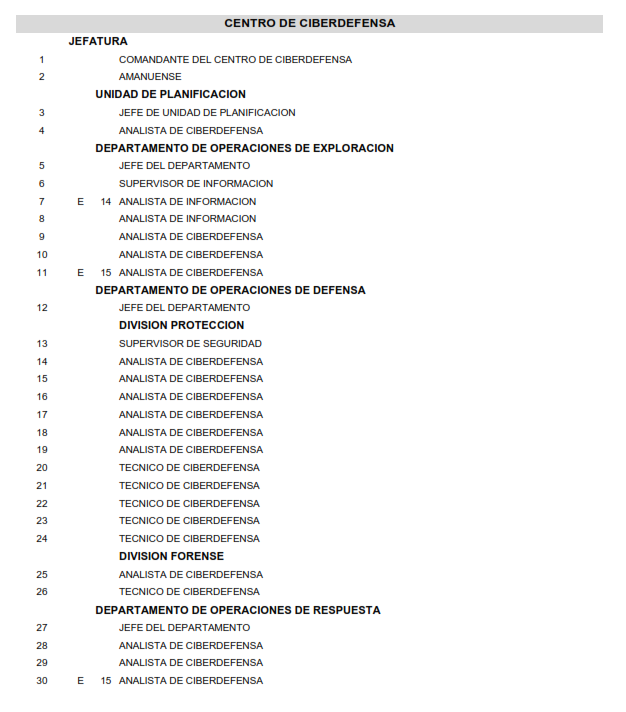 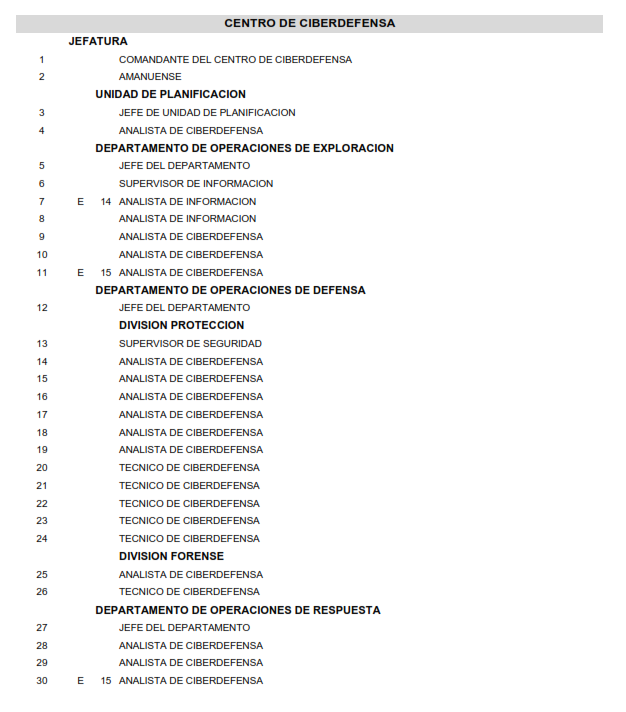 LINEAS DE AUTORIDAD
48
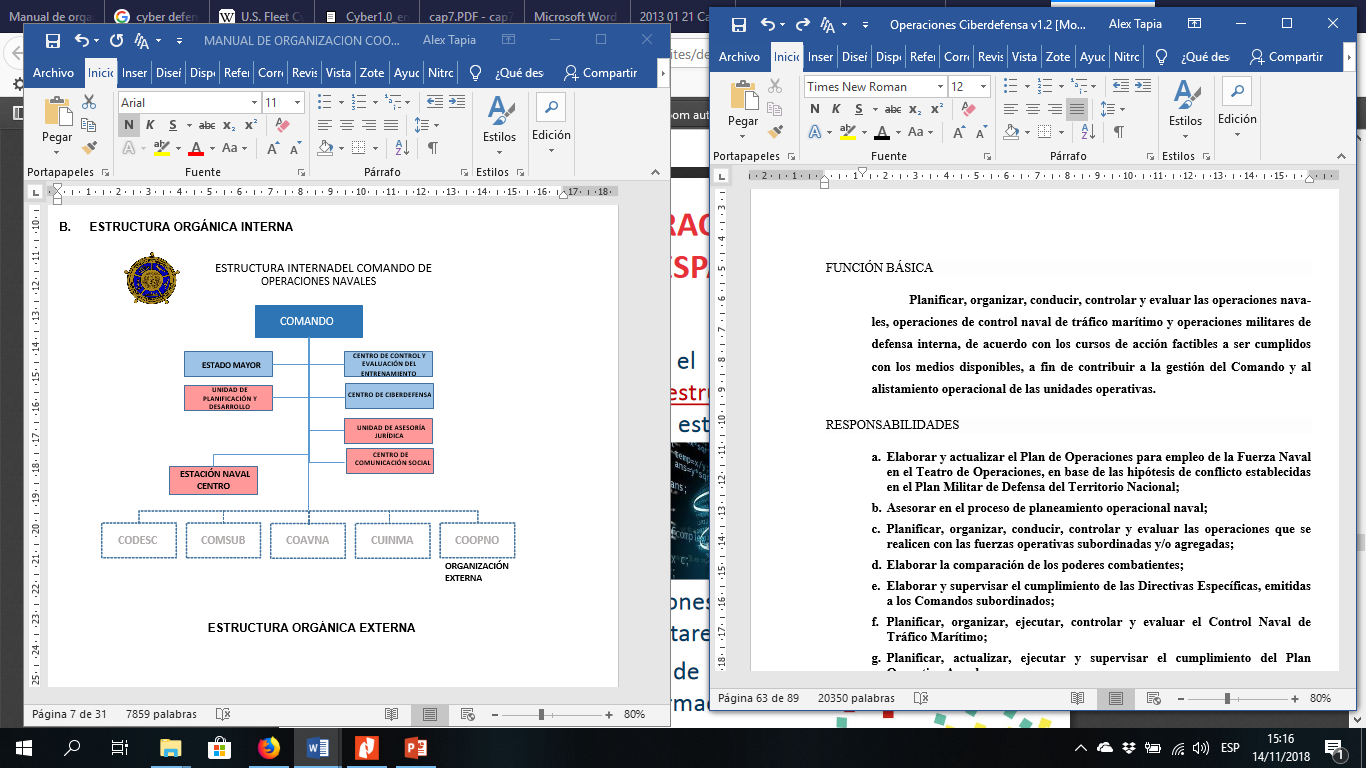 FORMACIÓN
49
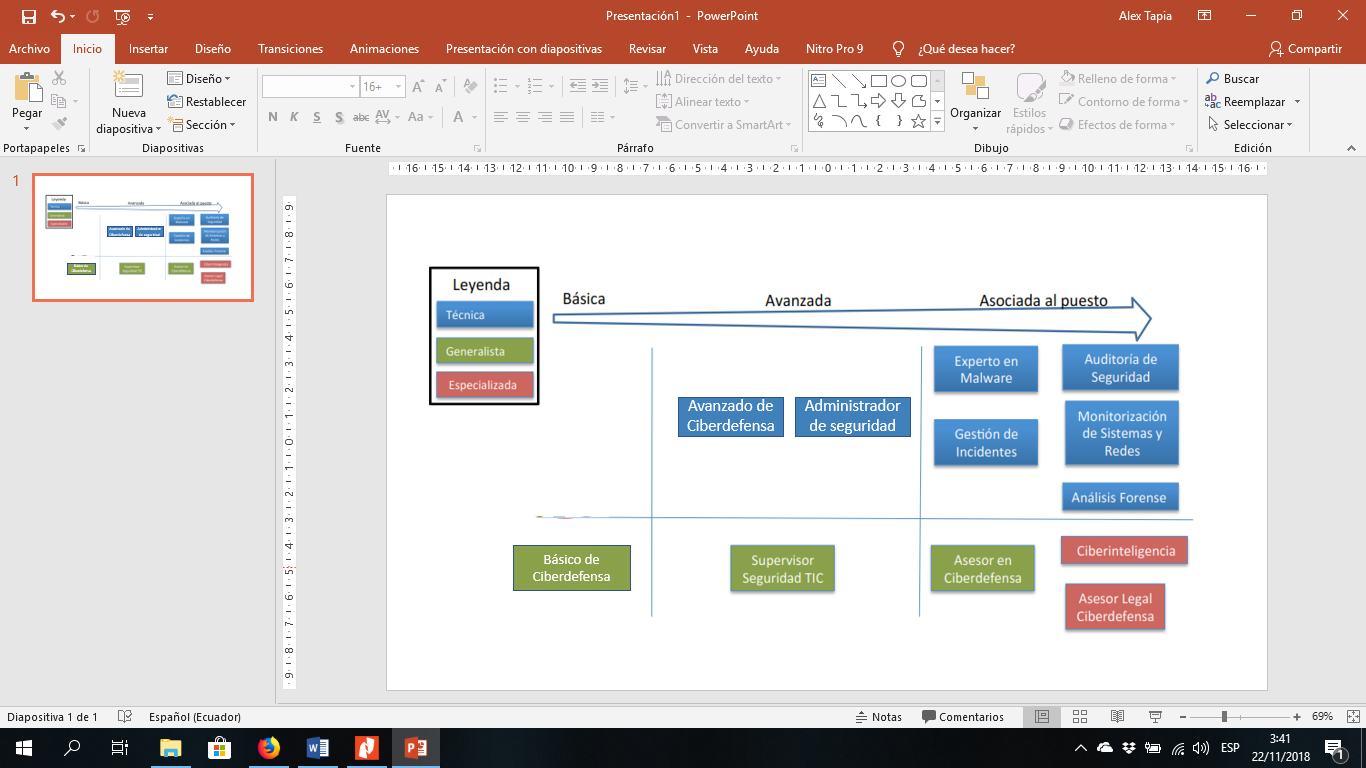 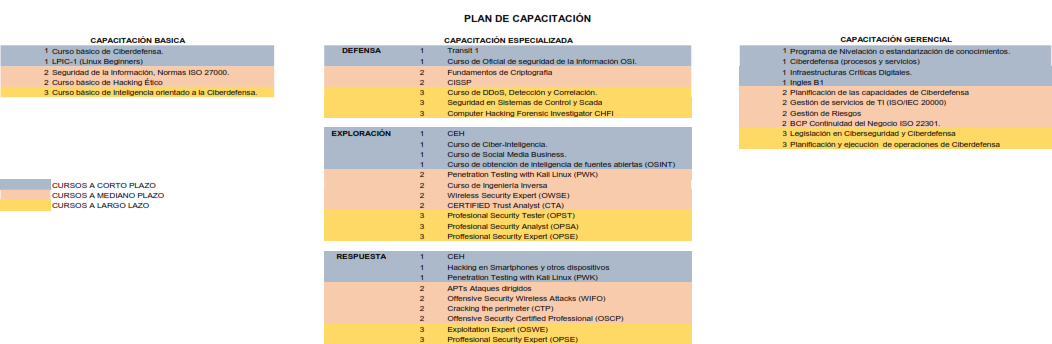 50
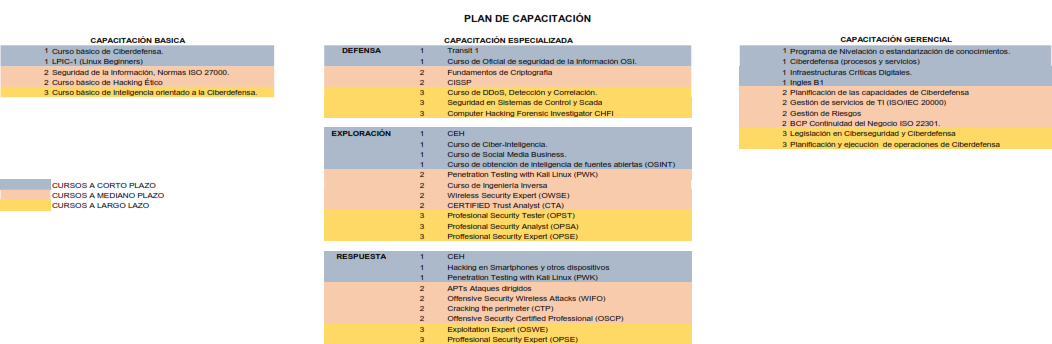 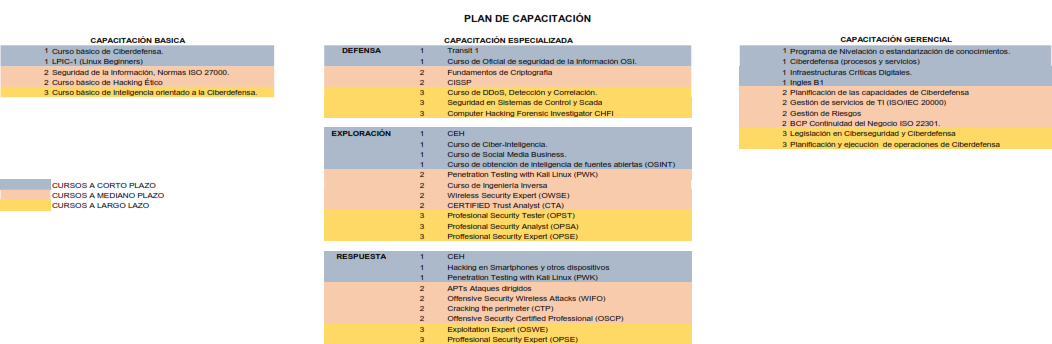 51
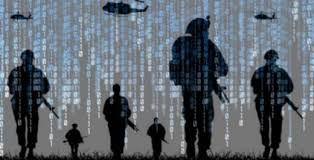 CONCLUSIONES Y RECOMENDACIONES
CONCLUSIONES
El desarrollo y uso de la tecnología ha generado una dependencia en las actividades operativas y su falta de protección facilita para que un agente externo pueda interferir en la conducción de las operaciones navales
Las operaciones de ciberdefensa en la Armada del Ecuador se encuentran en un nivel de madurez inicial lo que ha limitado su aporte a la conducción de las operaciones navales.
El desarrollo de las operaciones de exploración, defensa y respuesta en la Armada del Ecuador, facilitará el acceso y control del ciberespacio, así como la negación del mismo al adversario.
La implementación de un centro de ciberdefensa en la Armada del Ecuador facilitará el desarrollo de las operaciones de ciberdefensa y una continuidad en las mismas, de tal forma que sean un apoyo a la conducción de las operaciones navales.
52
CONCLUSIONES
Existe todavía un vacío técnico y legal dentro de la Institución y del país en general que limita la ejecución de las operaciones de ciberdefensa con las respectivas garantías jurídicas.
53
54
RECOMENDACIONES
Poner en consideración del Comando de Operaciones Navales la revisión de la propuesta de un Centro de Ciberdefensa con su respectiva estructura orgánica, a fin de que sea analizado junto con sus asesores para su respectiva implementación.
Efectuar operaciones de ciberdefensa en conjunto con las operaciones navales, a fin de asegurar la disponibilidad, confiabilidad e integridad de los sistemas de Mando y Control durante las operaciones.
Se debe realizar un plan de capacitación para el personal que integre el centro con el objetivo de que se puedan desempeñar de una manera apropiada en las diferentes actividades.
GRACIAS POR SU ATENCIÓN
55